Tilastokeskus tietojohtamisen tukena
Tiedolla johtaminen kansallisella datalla hyvinvointialueella -webinaari 20.11.
Tietopohjaisen päätöksenteon tietotarpeet, mitä me voimme tehdä?
Tutkimus
Tilastot
Rekisteritieto
Data-analyysi
Muut tietolähteet
Arvovalinnat
Vaikuttavuusarvioinnit
Tilastokeskus | ville.vertanen@stat.fi
Koko elinkaaren tiedot
Kuolee
Henkilö syntyy
Valmistuu koulusta
Perustaa yrityksen
Menee naimisiin
Ansaitsee rahaa
Ostaa auton
Rakentaa talon
Jää eläkkeelle
Sairastuu
DVV
OPH
PRH
DVV
VERO
TRAFICOM
Kunta
ETK
KELA
THL
Yhteiskunnan tietotarpeet
3
17.11.2023
Tilastokeskus | ville.vertanen@stat.fi
Koko elinkaaren tiedot
Kuolee
Henkilö syntyy
Valmistuu koulusta
Perustaa yrityksen
Menee naimisiin
Ansaitsee rahaa
Ostaa auton
Rakentaa talon
Jää eläkkeelle
Sairastuu
DVV
OPH
PRH
DVV
VERO
TRAFICOM
Kunta
ETK
KELA
THL
Tilastokeskus
Yhteiskunnan tietotarpeet
4
17.11.2023
Tilastokeskus | ville.vertanen@stat.fi
Tutkimusvalmis datakirjasto
Tietojen yhdistäminen
Elinolot
Esim. pienituloisuus
Terveys
Esim. kuolemansyy
Koulutus
Esim. tutkinto, arvosana
Oikeudellinen toiminta
Esim. rikos, tuomio
Asuminen
Esim. asuntokunta
Henkilön perustiedot
Esim. ikä, sukupuoli
Työelämä
Esim. työsuhde
Henkilösuhde
Esim. puoliso
Henkilön talous
Esim. palkka, etuus
Rakennettu ympäristö
Esim. rakennus
Organisaatio
Esim. yritys, ulkomaankauppa
Sijaintitieto
Esim. kunta, postinumero
5
17.11.2023
Tilastokeskus | etunimi.sukunimi@stat.fi
Ministeriöiden tietotarpeet
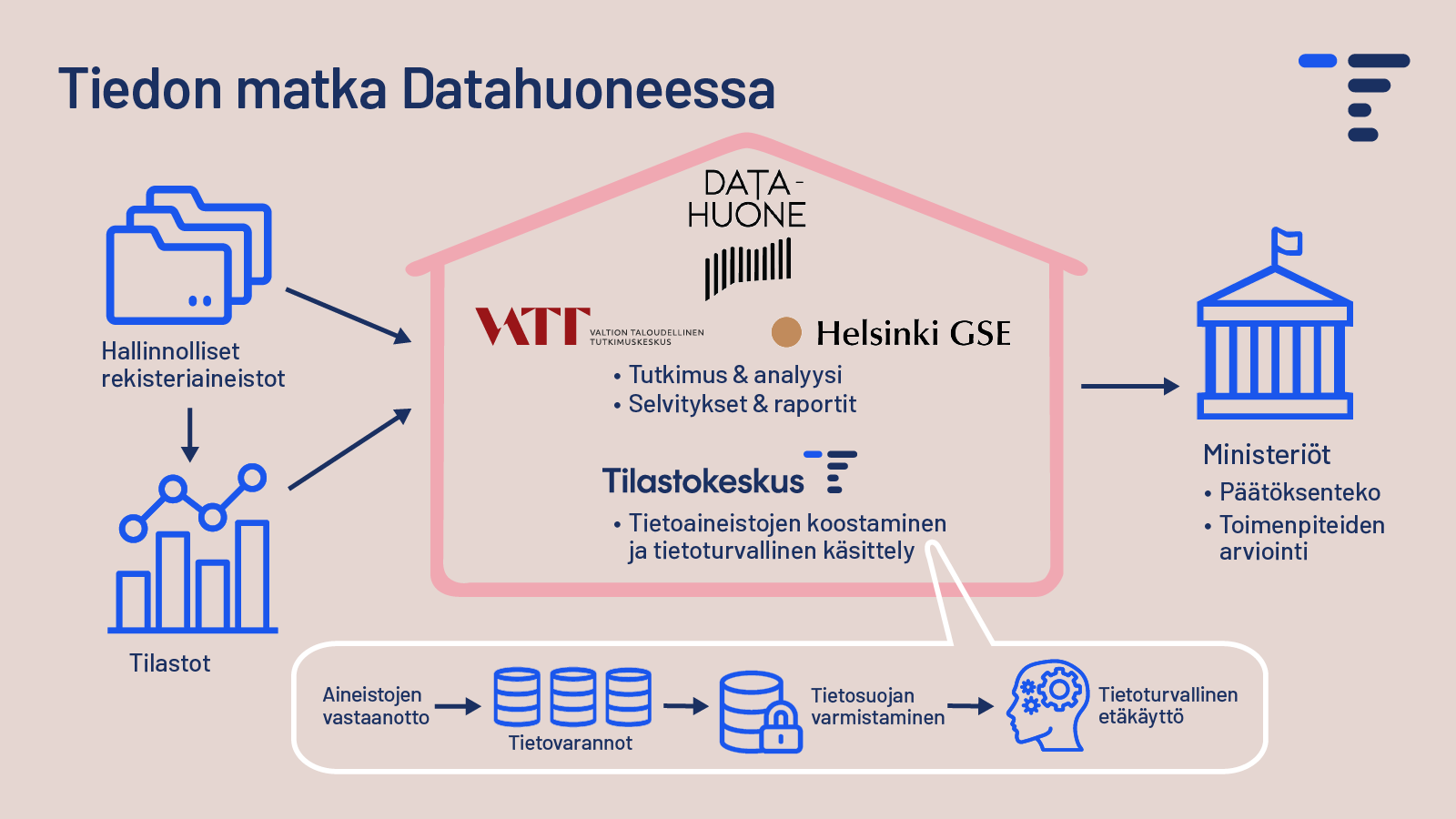 Ohjausryhmä
Tilastokeskus | ville.vertanen@stat.fi
Miksi tiedon laadulla on merkitystä?
Tiedon luotettavuus, laatu ja käytettävyys ovat hyvän päätöksenteon edellytyksiä.
Mitä enemmän tietoa on käytettävissä, sitä tärkeämpää on saada realistinen kuva tarkasteltavan tiedon laadusta. 
Kehittyvät teknologiat ja automatisaatio perustuvat laadukkaan tiedon hyödyntämiseen. 
Tiedon laadulle tarvitaan yhteinen kieli, pelisäännöt ja kriteerit.
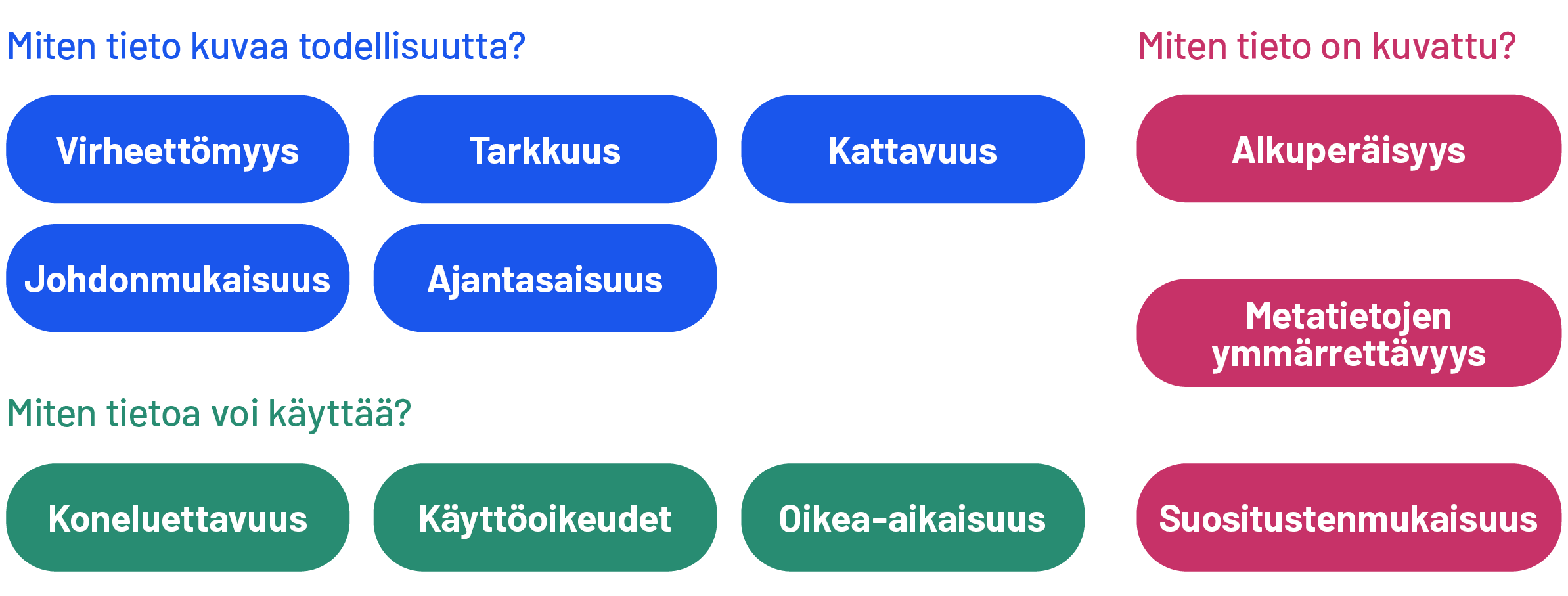 Tilastokeskus | etunimi.sukunimi@stat.fi
Tiedon laatukehikko
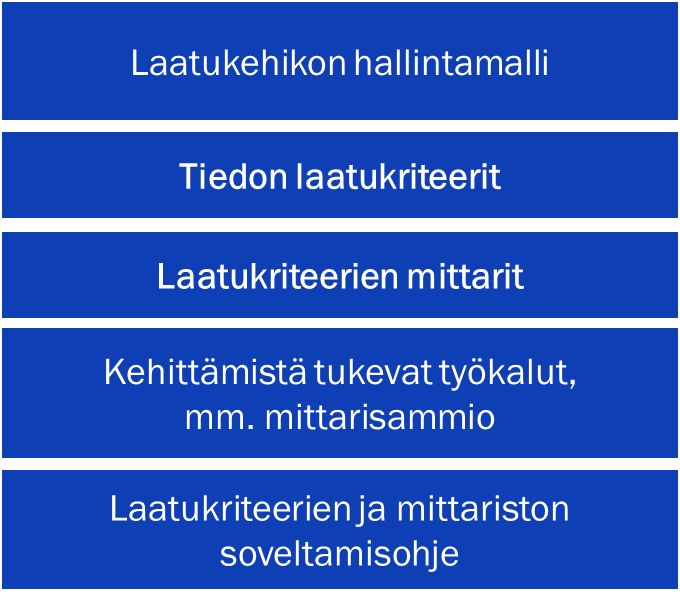 Tilastokeskus | etunimi.sukunimi@stat.fi
Tiedon laatukriteerit
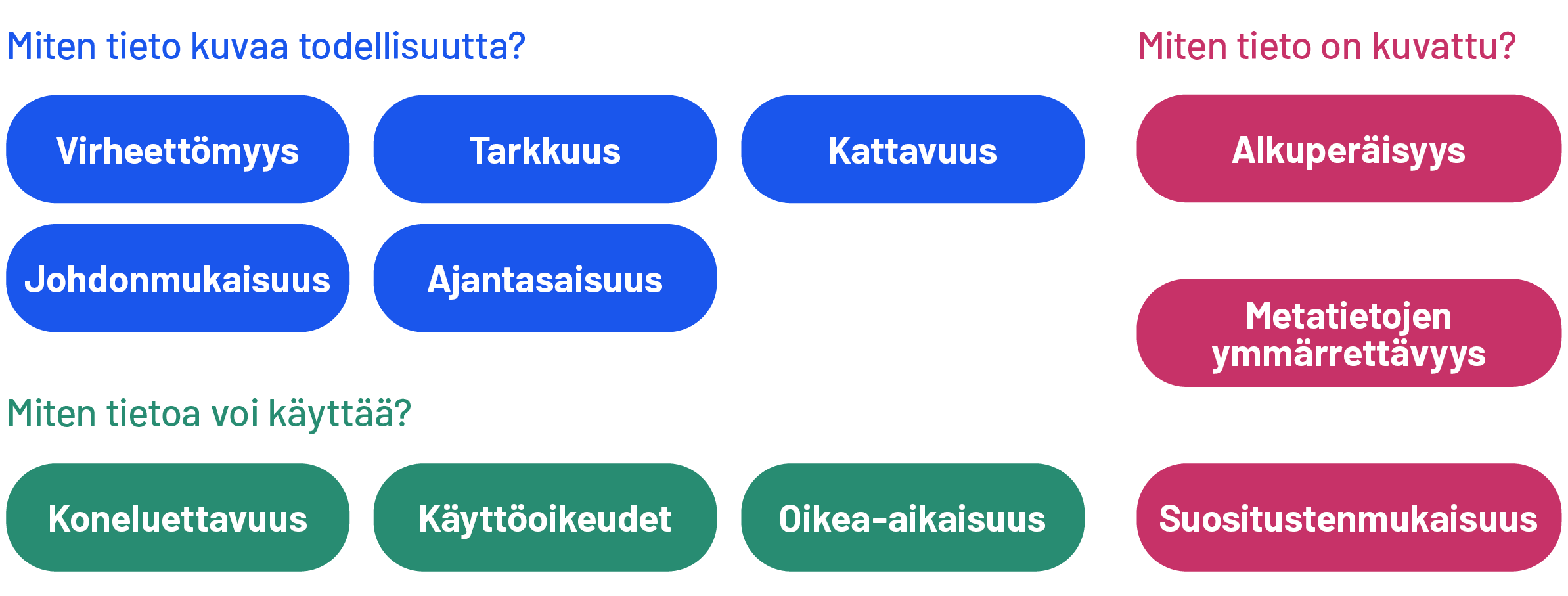 9
17.11.2023
Tiedon laatukehikko -työ
Päätöksentekijät ansaitsevat ajantasaista ja laadukasta tietoa päätöksenteon tueksi
Nurses: changes in and out of nursing jobs during COVID-19
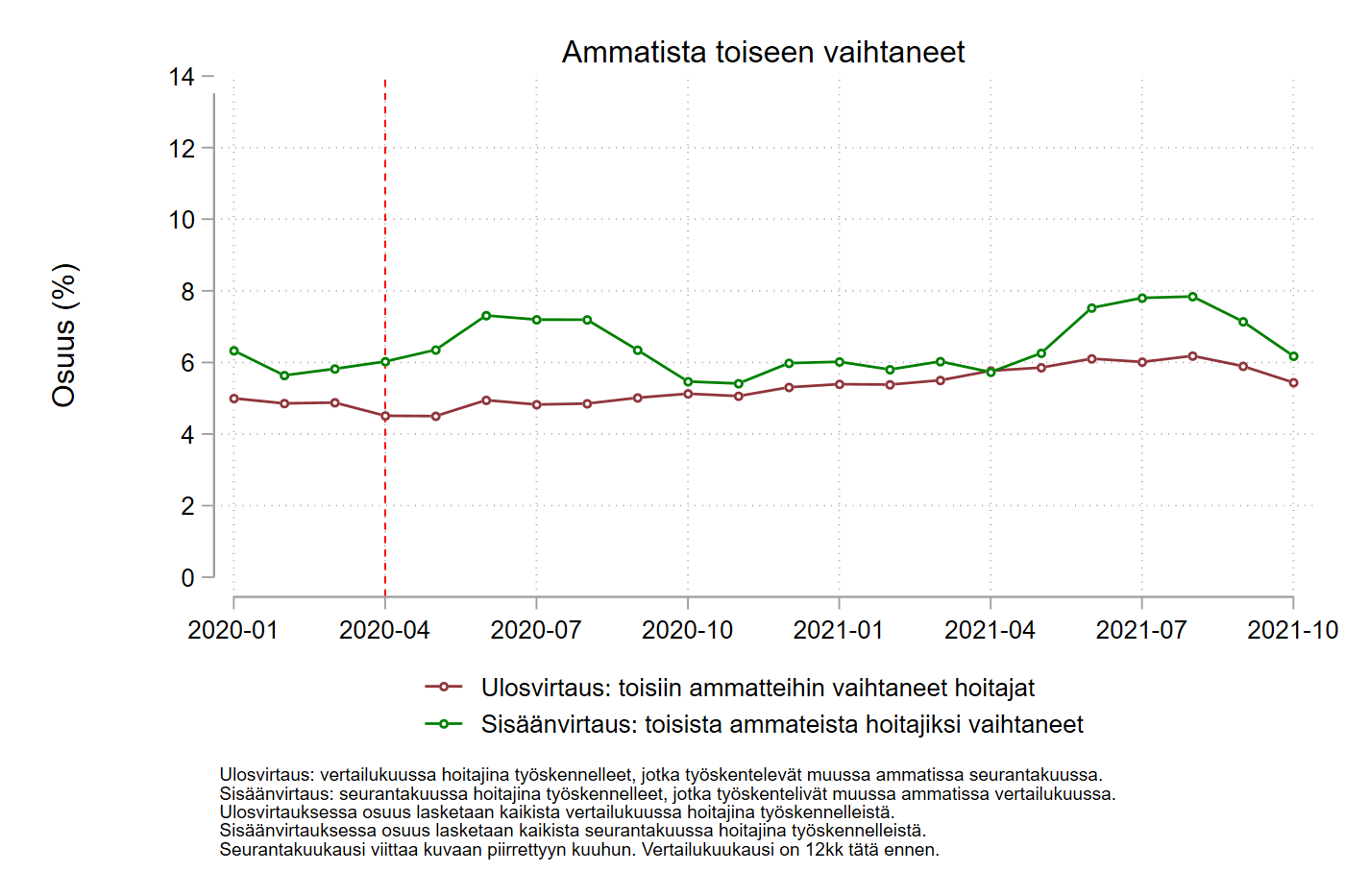 Inflow
Outflow
Nurses: transition to non-employed and transition to career
Tilastokeskus | ville.vertanen@stat.fi
Exports to Russia’s neighbors by firms that used to export to Russia
Tilastokeskus | ville.vertanen@stat.fi
Estimated impact of electricity price increases and electricity subsidies on households
Share of income Without subsidies
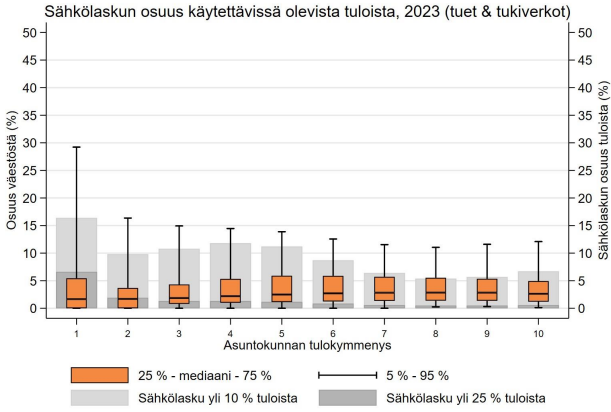 Share of income, net of subsidies
Tilastokeskus | ville.vertanen@stat.fi
Yhteistyössä!
Ville Vertanen 
Ville.vertanen@stat.fi
X: @VilleVertanen
LinkedIn: VilleVertanen